Question: ICD-9-CM External Cause of Injury Codes (E-Codes) are no longer used. What ICD-10-CM codes have replaced them? Answer: Previously, if a patient had an ICD-9-CM Injury code (800- 904.9 or 910-995.89 EXCEPT 995.60-995.69) an E-Code would be used to describe the cause, intent and activity associated with the injury or poisoning. In ICD-10-CM, the S-Codes and T-Codes are used for coding injuries and poisonings and V-Codes, W-Codes, X-Codes and Y-Codes are used for cause.
ICD-10-CM Injury and Poisoning Codes
ICD-10-CM Cause of Injury Codes
V00-V09      Pedestrian injured in transport accident
V10-V19      Pedal cycle rider injured in transport accident
V20-V29      Motorcycle rider injured in transport accident
V30-V39      Occupant of three-wheeled motor vehicle injured in transport accident
V40-V49      Car occupant injured in transport accident
V50-V59      Occupant of pick-up truck or van injured in transport accident
V60-V69      Occupant of heavy transport vehicle injured in transport accident
V70-V79      Bus occupant injured in transport accident
V80-V89      Other land transport accidents
V90-V94      Water transport accidents
V95-V97      Air and space transport accidents
V98-V99      Other and unspecified transport accidents
W00-W19      Slipping, tripping, stumbling and falls
W20-W49      Exposure to inanimate mechanical forces
W50-W64      Exposure to animate mechanical forces
W65-W74      Accidental non-transport drowning and submersion
W85-W99      Exposure to electric current, radiation and extreme ambient air temperature and pressure
X00-X08      Exposure to smoke, fire and flames
X10-X19      Contact with heat and hot substances
X30-X39      Exposure to forces of nature
X50-X50      Overexertion and strenuous or repetitive movements
X52-X58      Accidental exposure to other specified factors
X71-X83      Intentional self-harm
X92-Y09      Assault
Y21-Y33      Event of undetermined intent
Y35-Y38      Legal intervention, operations of war, military operations, and terrorism
Y62-Y69      Misadventures to patients during surgical and medical care
Y70-Y82      Medical devices associated with adverse incidents in diagnostic and therapeutic use
Y83-Y84      Surgical and other medical procedures as the cause of abnormal reaction of the patient, or of later complication, without mention of misadventure at the time of the procedure
Y90-Y99      Supplementary factors related to causes of morbidity classified elsewhere
S00-S09      Injuries to the head
S10-S19      Injuries to the neck
S20-S29      Injuries to the thorax
S30-S39      Injuries to the abdomen, lower back, lumbar spine, pelvis and external genitals
S40-S49      Injuries to the shoulder and upper arm
S50-S59      Injuries to the elbow and forearm
S60-S69      Injuries to the wrist, hand and fingers
S70-S79      Injuries to the hip and thigh
S80-S89      Injuries to the knee and lower leg
S90-S99      Injuries to the ankle and foot
T07-T07      Injuries involving multiple body regions
T14-T14      Injury of unspecified body region
T15-T19      Effects of foreign body entering through natural orifice
T20-T25      Burns and corrosions of external body surface, specified by site
T26-T28      Burns and corrosions confined to eye and internal organs
T30-T32      Burns and corrosions of multiple and unspecified body regions
T33-T34      Frostbite
T36-T50      Poisoning by, adverse effect of and underdosing of drugs, medicaments and biological substances
T51-T65      Toxic effects of substances chiefly nonmedicinal as to source
T66-T78      Other and unspecified effects of external causes
T79-T79      Certain early complications of trauma
T80-T88      Complications of surgical and medical care, not elsewhere classified
Comparison of ICD-9-CM to ICD-10-CM Increase in Diagnosis Codes by ICD-10-CM Major Diagnosis Chapters
59% of ICD-10-CM codes are in the Injury/ poisoning chapter
New Major Diagnosis Categories
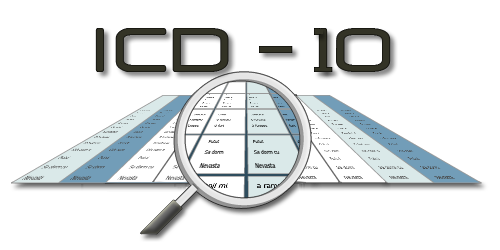 Link to the CMS ICD-9 to ICD-10 equivalency documentation.
https://www.cms.gov/Medicare/Coding/ICD10/2015-ICD-10-CM-and-GEMs.html